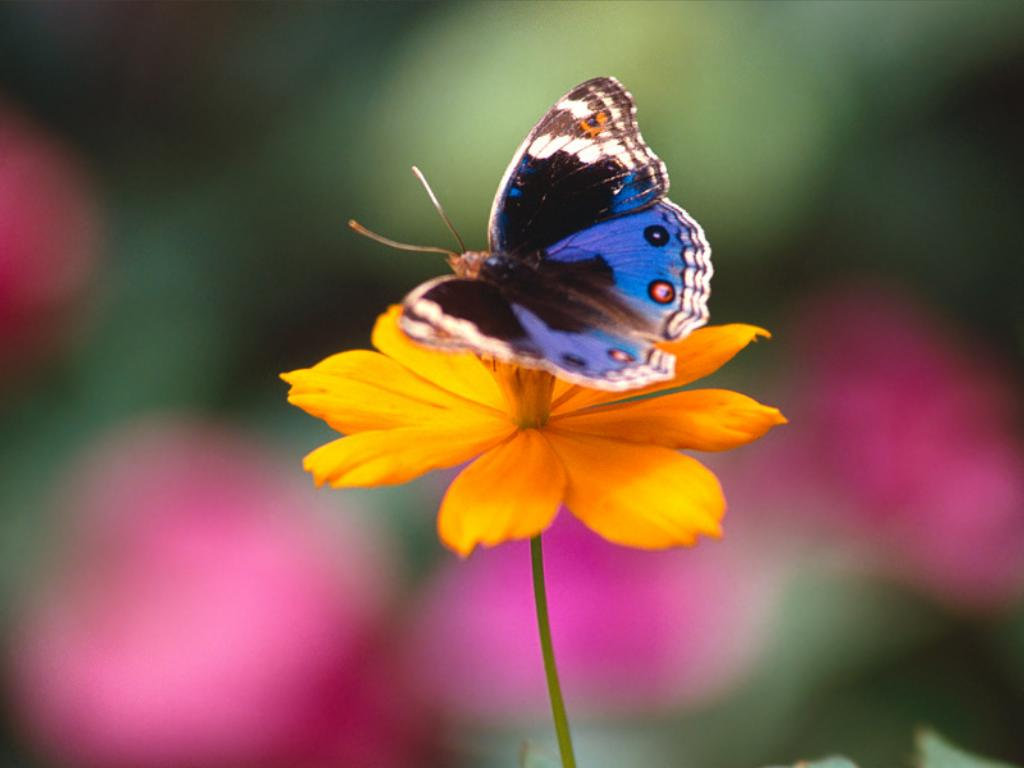 «Если бы ты был 
бабочкой…»
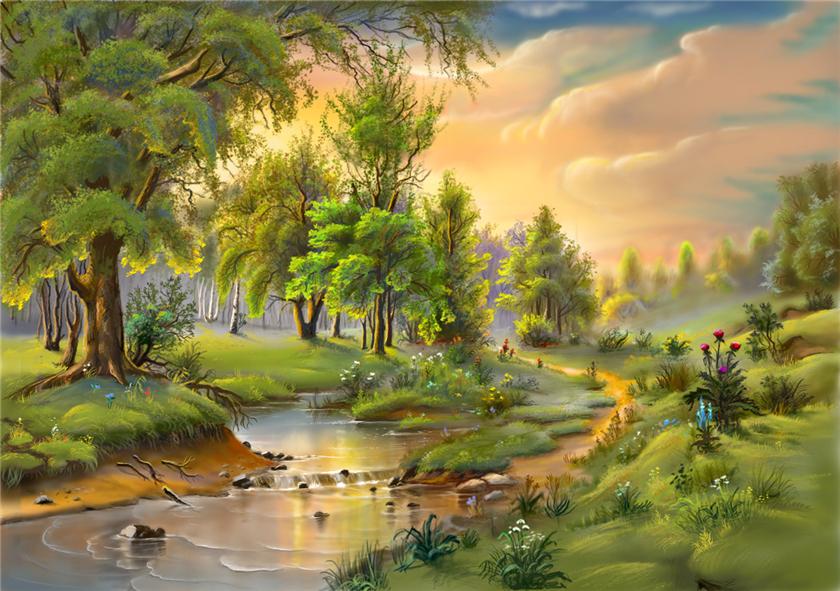 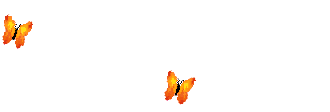 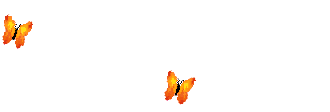 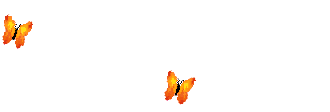 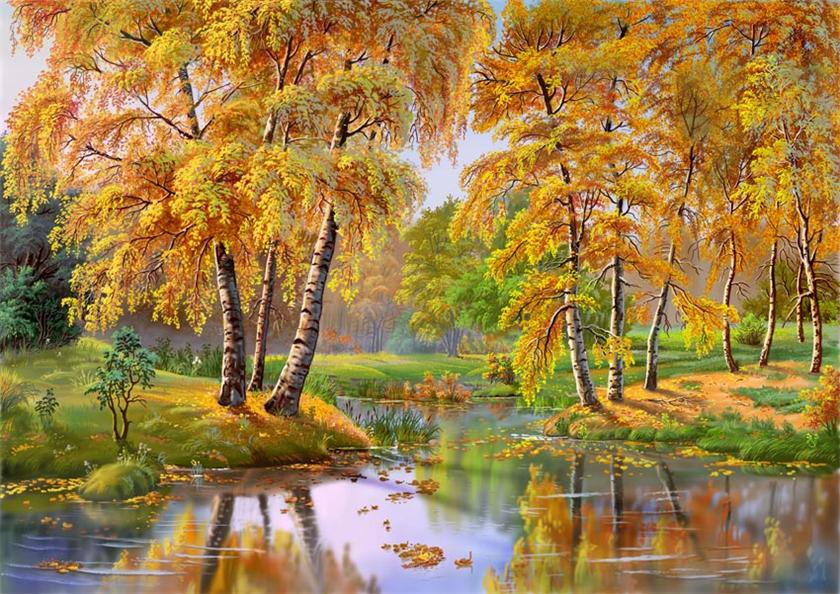 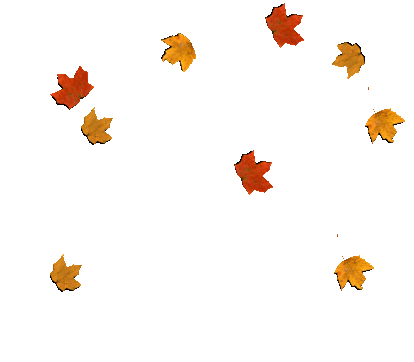 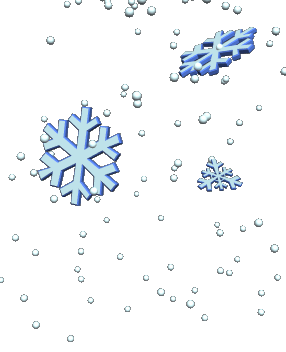 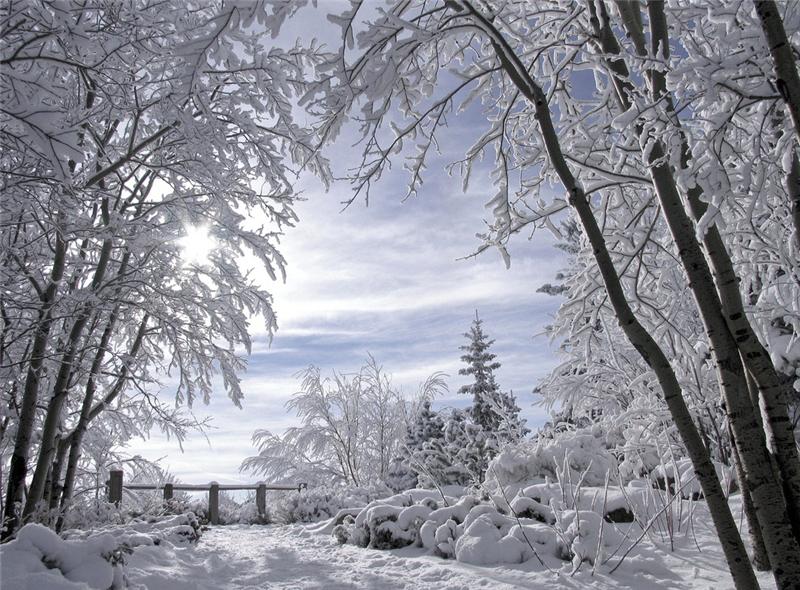 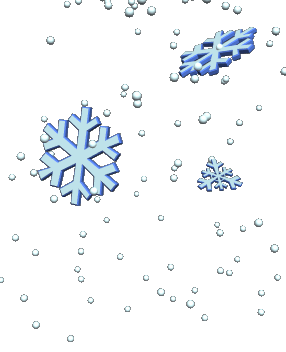 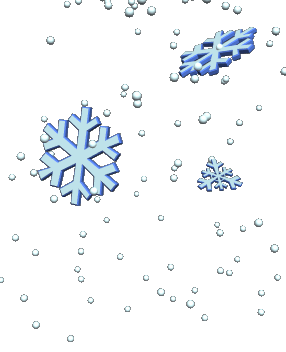 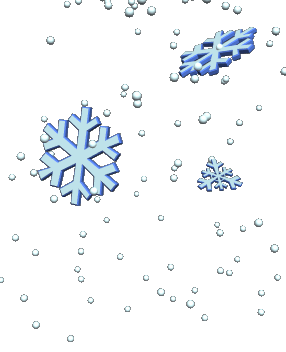 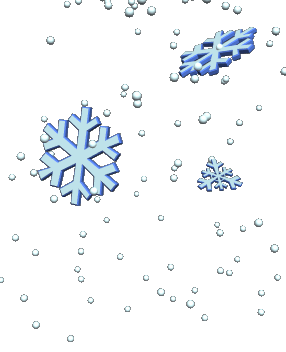 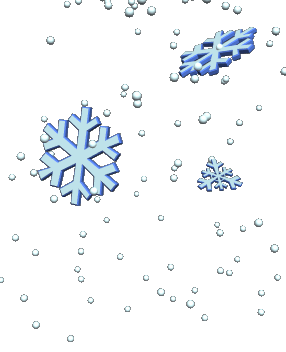 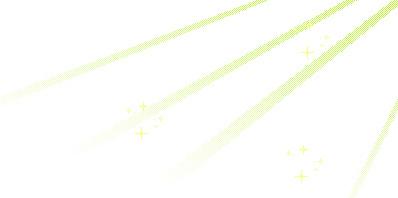 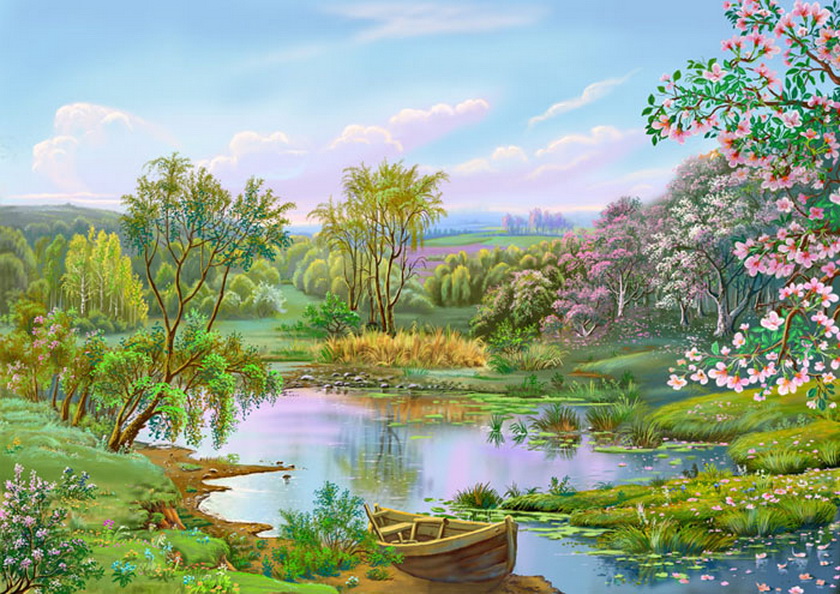 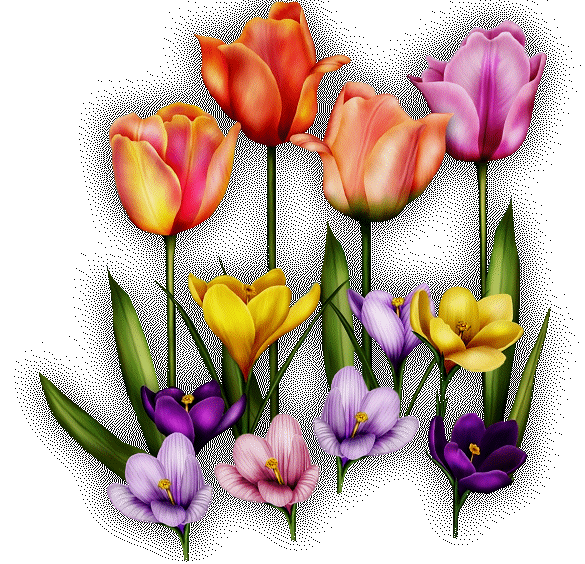 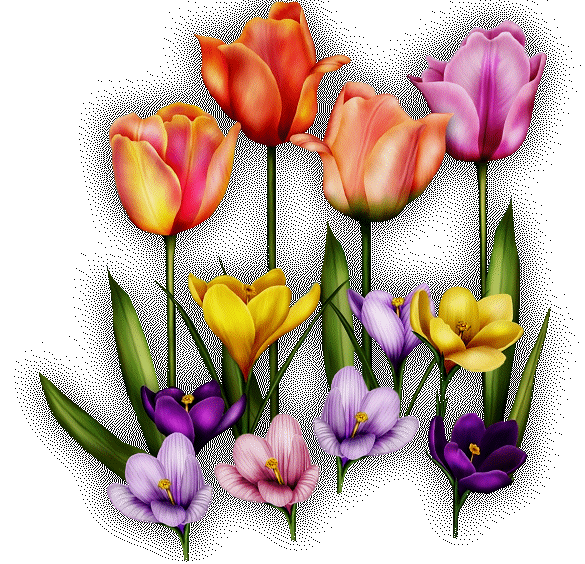 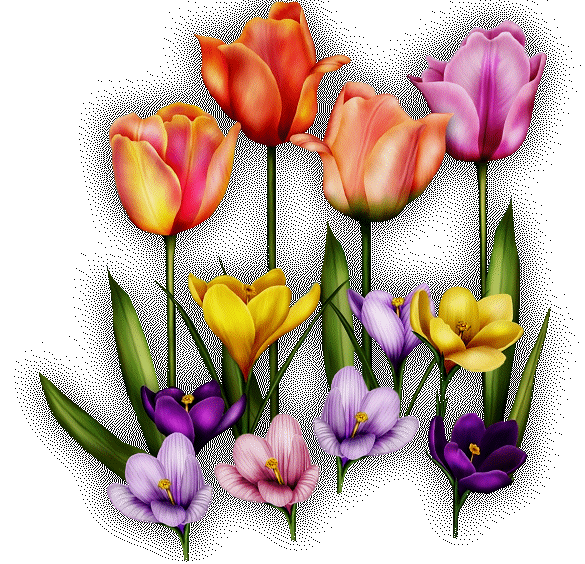 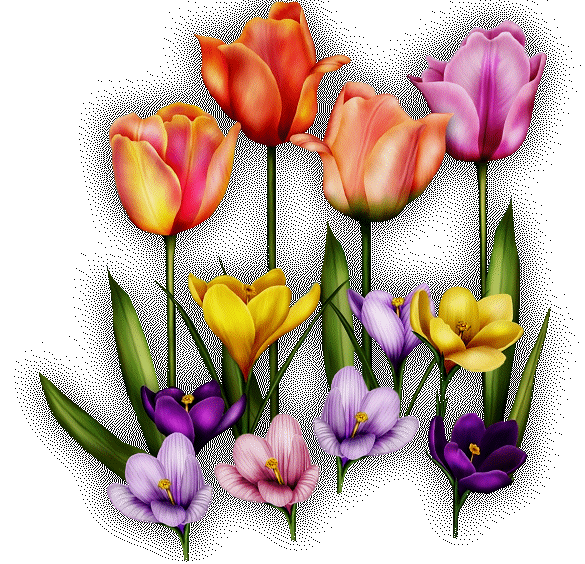 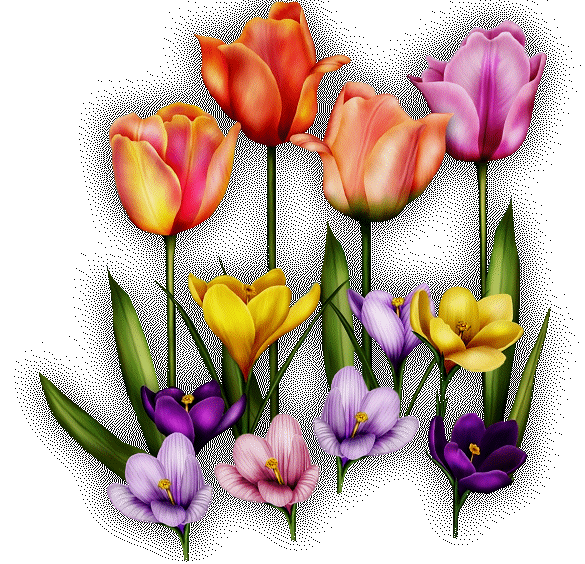